Medios de comunicación con Provioral sas
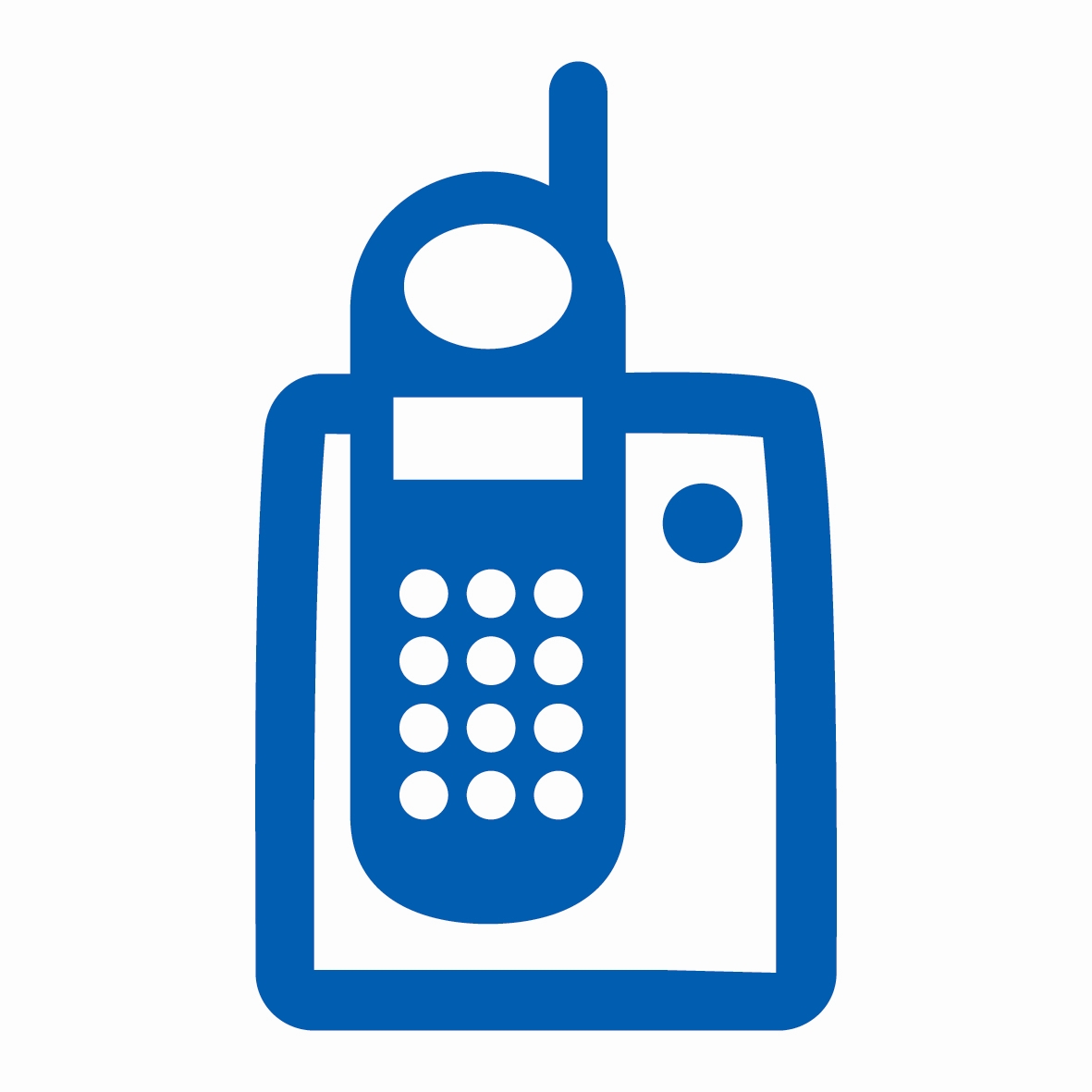 3233393781 
@provioralsas
Correo: 	provioralsas@gmail.com  
Pag Web:	www.provioral.com.co   
Teléfono:	606- 3422283
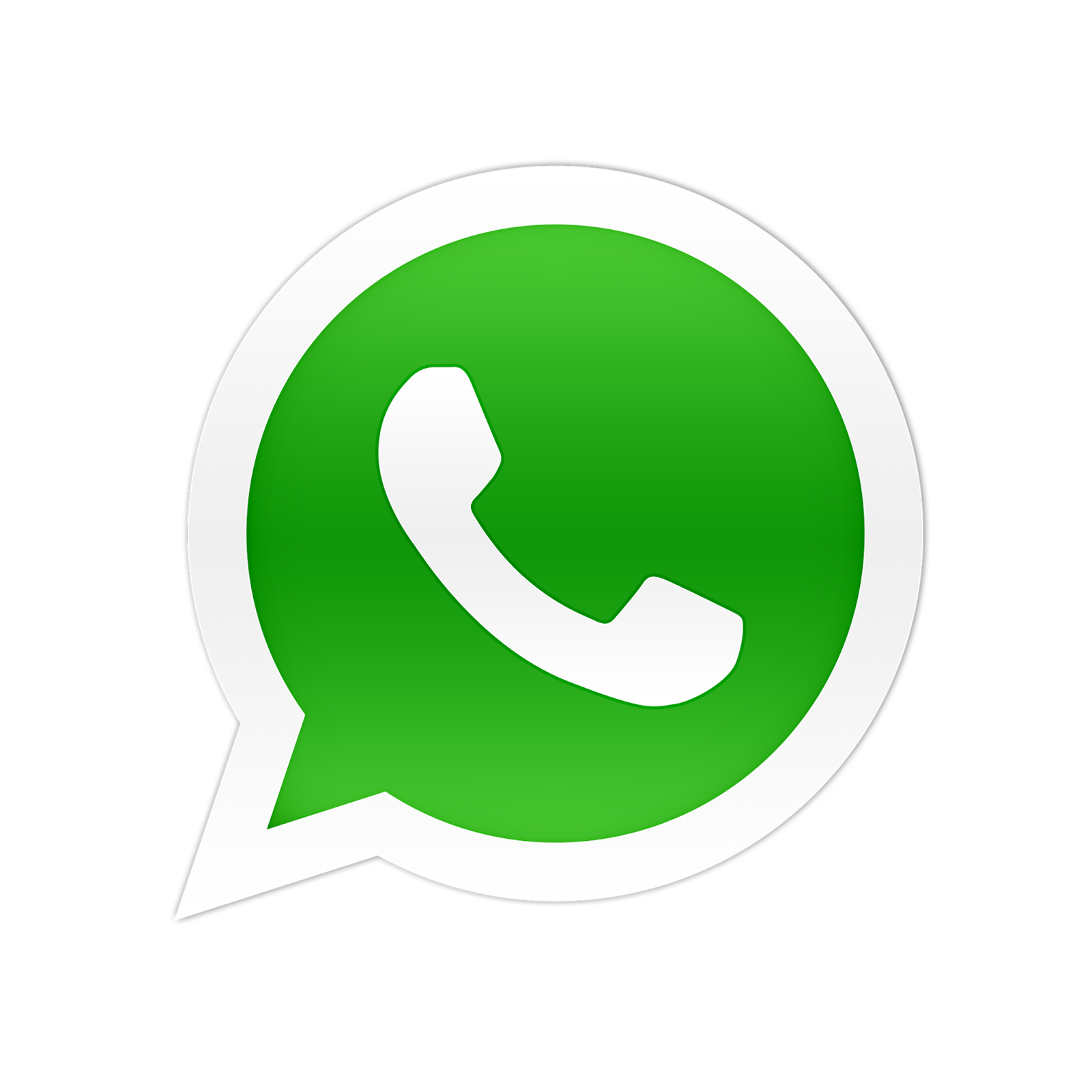 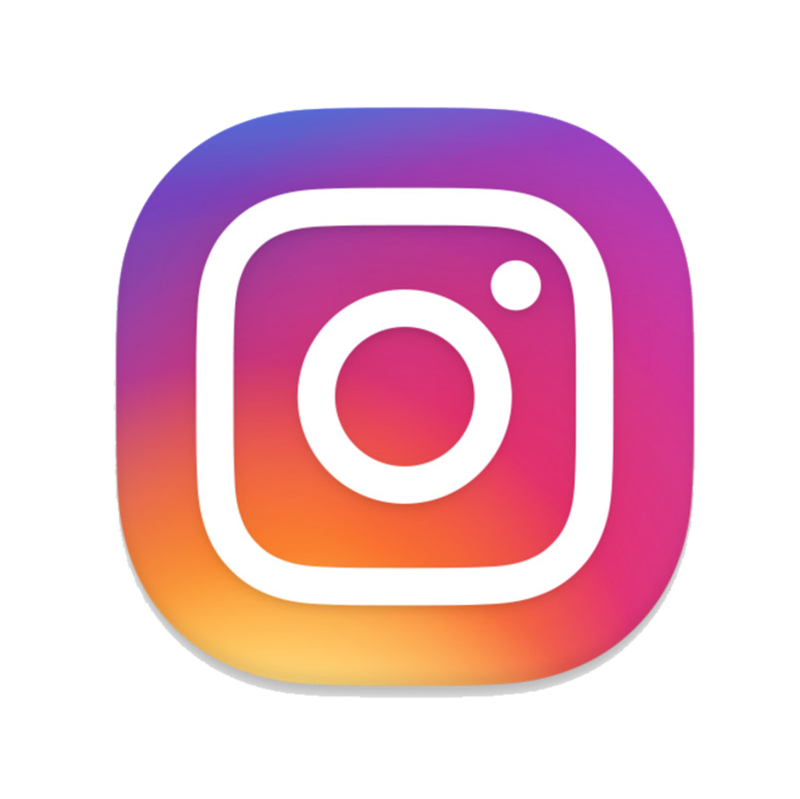